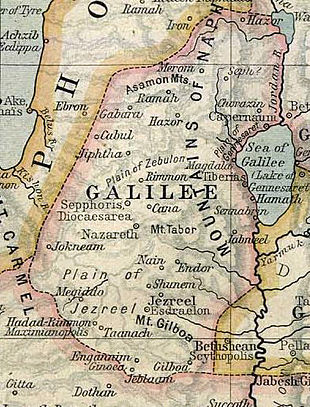 Una mappa della Galilea antica. Cana è situata a nord-est di Nazaret e a nord del Monte Tabor.
Cana
Cana, santuario dei Francescani